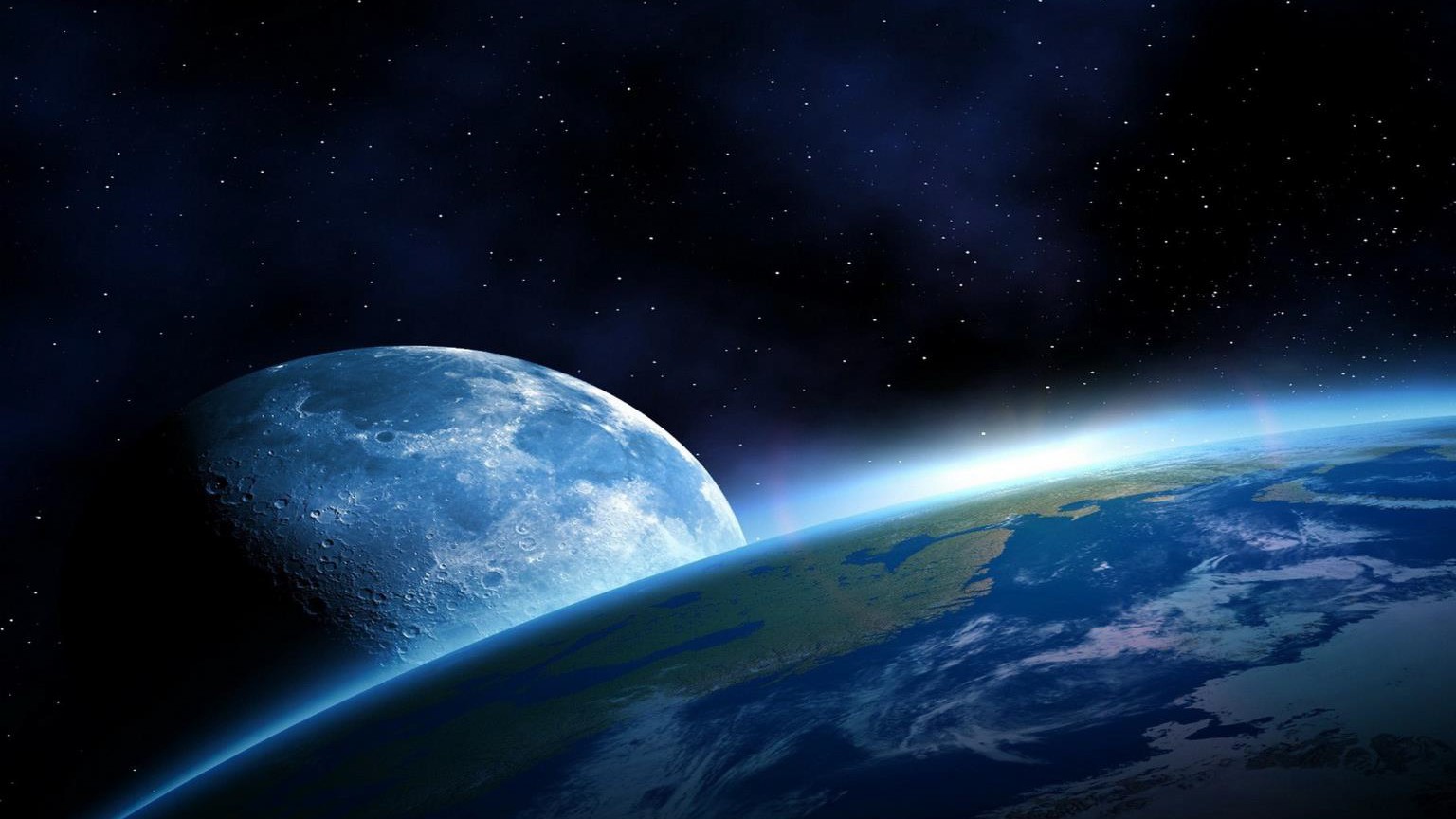 September 28 – 29 | 2023
Matera, Basilicata Region | Italy
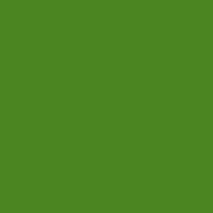 European Regional Symposium
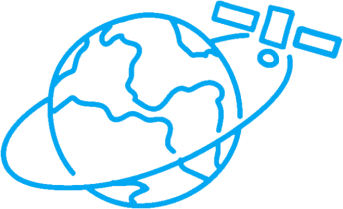 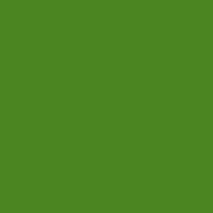 Second Edition of the European Regional
Symposium, on space data for tourism & agriculture, by NEREUS Regions
Vincenzo D'Avino
Distretto Tecnologico Aerospaziale Vincenzo.davino@dtascarl.it
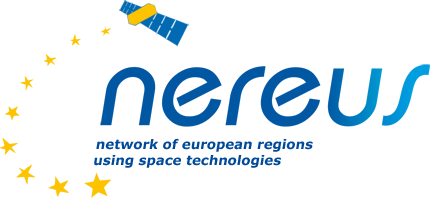 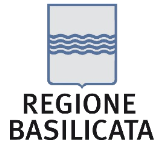 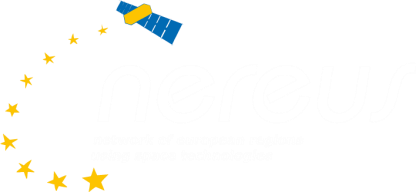 DTA
profit
(Distretto
non-
consortium	company	and	one	of	Italy's	most
Tecnologico	Aerospaziale)	s.c.a.r.l.	is	a
active	aerospace	technology	clusters,	whose	mission	is	to	increase	the competitiveness of its members and the Apulian/Italian aerospace system.
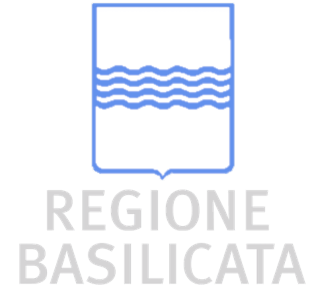 Innovative Aerial services: flight procedures, ATM, UTM, payload and data management
Impact	of	SATCOM,	GNSS
service in UAS flight capacity
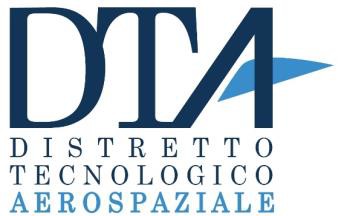 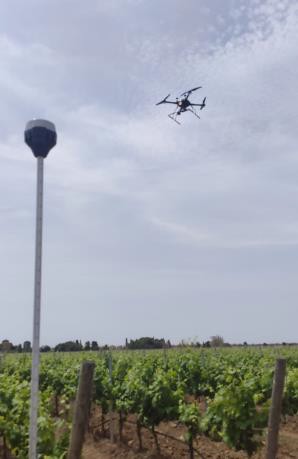 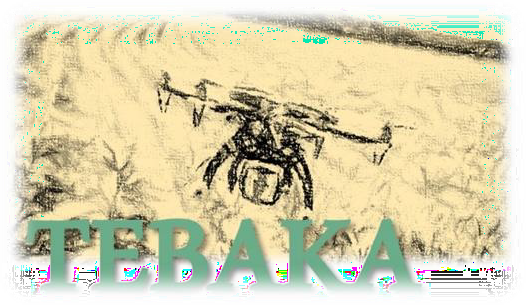 Space-Based Solution
Integrating Space and Drone Earth Observation for agriculture applications
Track quality of plantations	•	Decision support systems for farmers
Xylella infections early identification
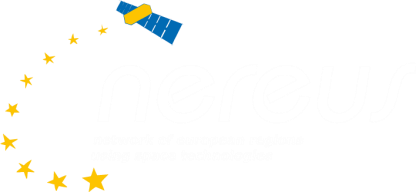 To support UAS industry development and growth, DTA is leading the deployment of Grottaglie Airport Test Bed (GATB), a research and flight test infrastructure centered in the airport  of  Grottaglie  and  networked  with  external  laboratories  and  infrastructures. The main goal is to foster and support the Apulian aerospace system in the development of knowledge, skills and innovative capabilities in the UAS technology domains.
GATB is an aggregation point for a network of public and private organizations involved in research and innovation projects promoted, coordinated or participated by DTA, or, lastly, exploiting and contributing to the development of GATB.
Bari Urban Drone Range is the urban module of GATB.
Together  with  GATB,  it  addresses  the  maturation  of  innovative  solutions  from  initial prototype experimentation (TRL5) to demonstration in operational environments (TRL7-8).
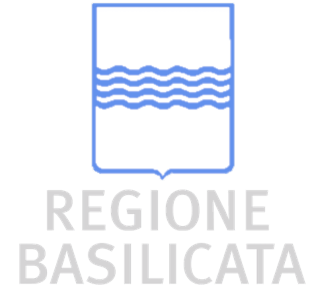 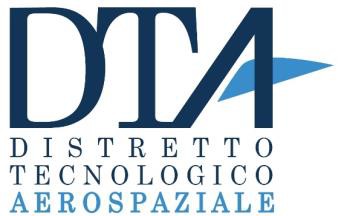 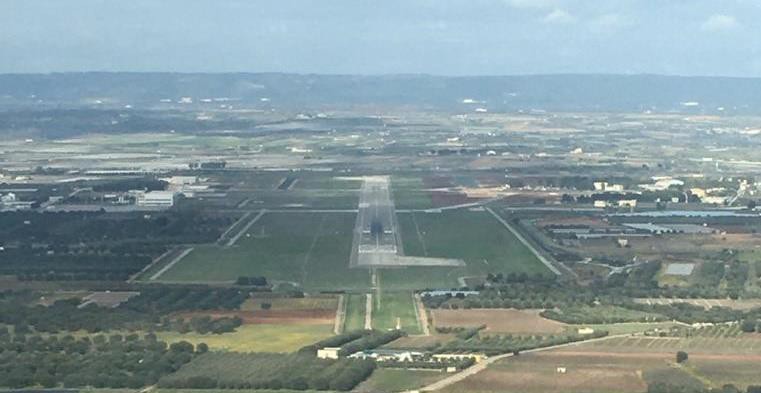 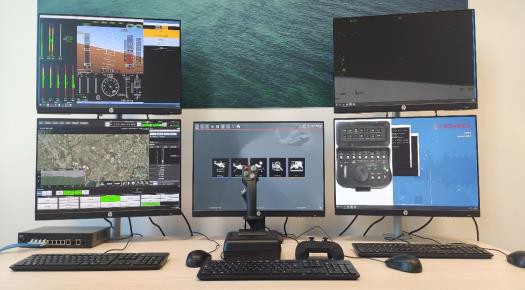 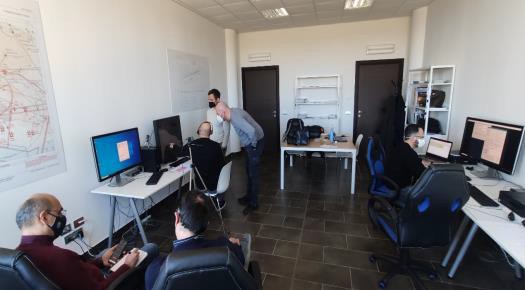 GROTTAGLIE AIRPORT
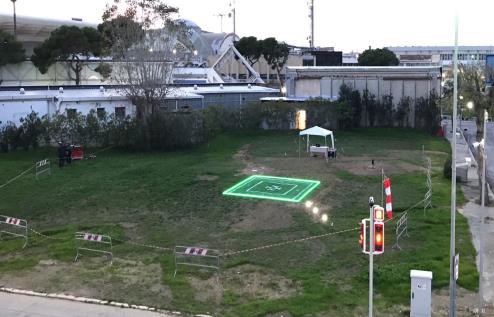 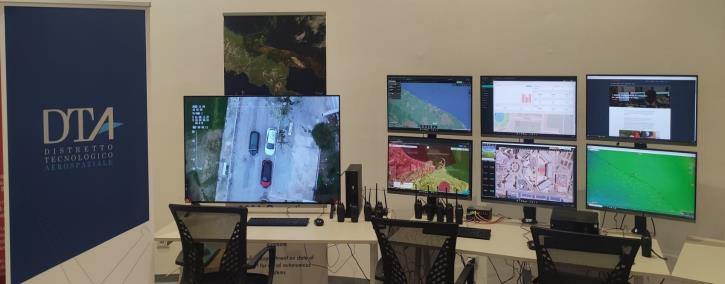 BARI URBAN DRONE RANGE
TEBAKA
TErritory BAsic Knowledge Acquisition
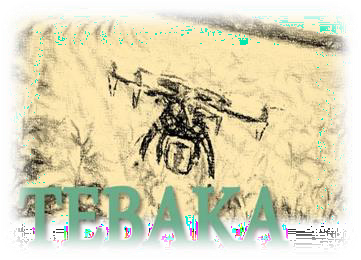 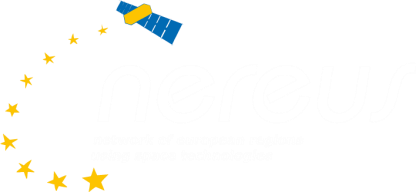 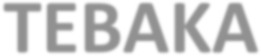 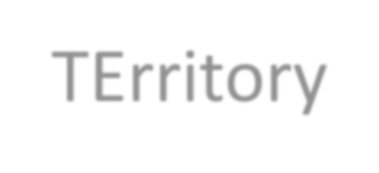 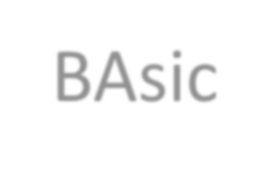 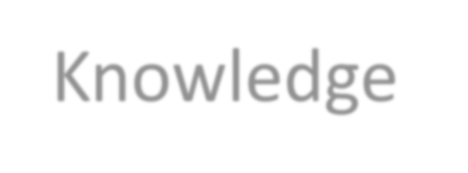 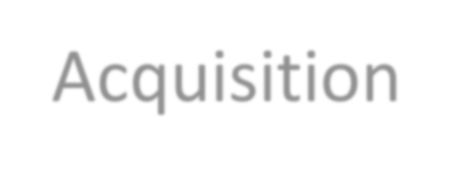 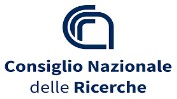 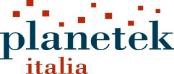 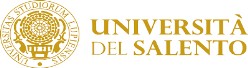 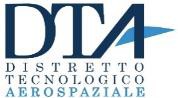 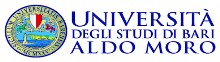 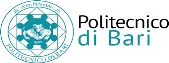 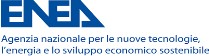 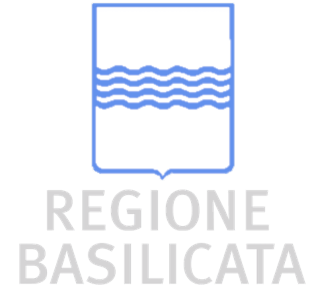 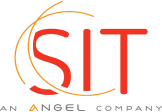 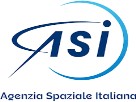 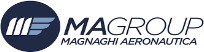 Problems
Lack of support for the farmer to implement decisions concerning crops
Difficulties in detecting the first symptoms of a pathogen
Simple and practical marker to provide clear information
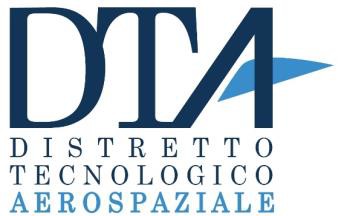 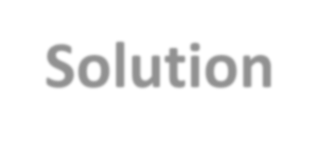 Challenging Solution
Value
Method of intervention as reliable as possible at the best ratio of
cost-effectiveness
Aim
Using	remote	sensing
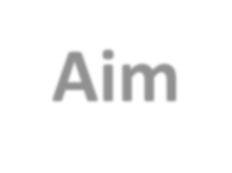 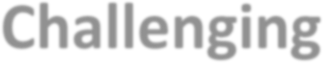 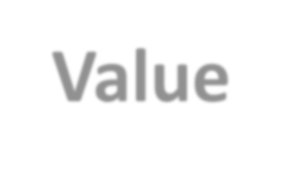 Understanding
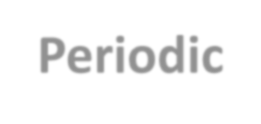 Periodic
to	identify	critical
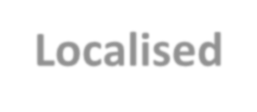 issues	as	early	as possible
Localised
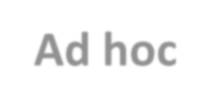 Ad hoc
knowledge
Data
First step of the solution
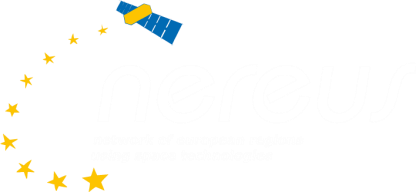 The definition of a methodology to achieve ‘knowledge’ relating to some agricultural
crops:
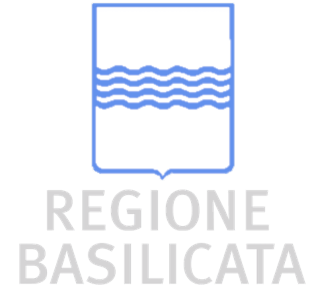 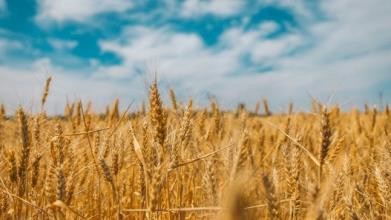 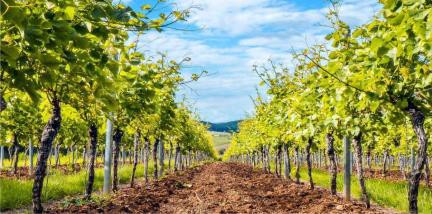 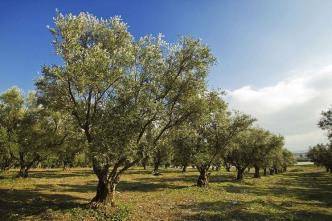 Why Wheat?
Why grapevine?
Why Olive?
State of the
crop
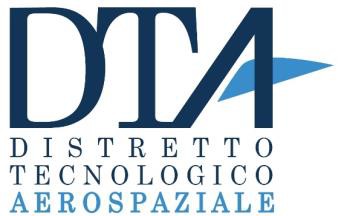 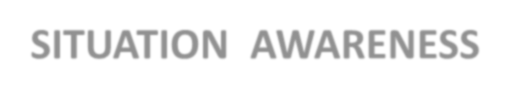 SITUATION AWARENESS
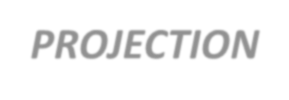 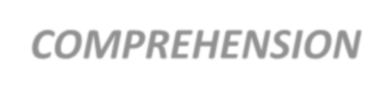 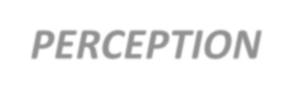 PERCEPTION
of data and the elements of the environment
Level 1
PROJECTION
of future states and events
COMPREHENSION
of the meaning and significance of the situation
Level 2
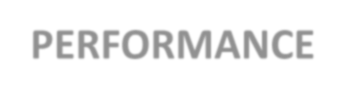 PERFORMANCE OF
ACTION
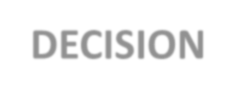 DECISION
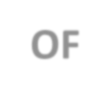 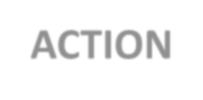 Level 3
secondary
primary
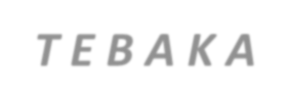 T E B A K A
Second step of the solution
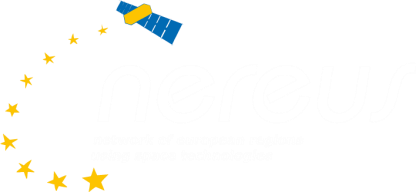 The realisation of an integrated, multiscale platform for the management of Earth observation data
Periodic
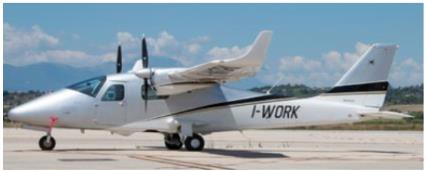 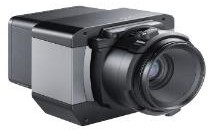 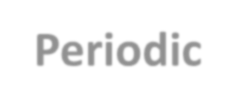 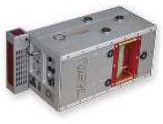 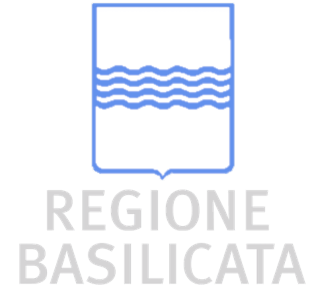 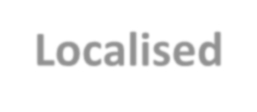 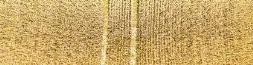 Phase-one IXU-RS-1000
P2006T
Localised
Lidar Q680i
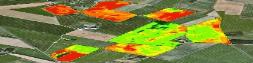 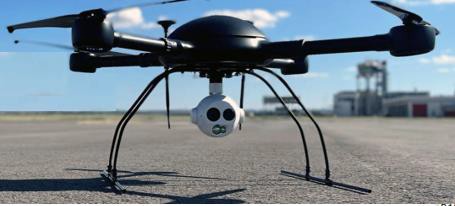 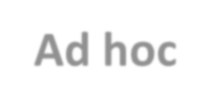 Height
Ad hoc
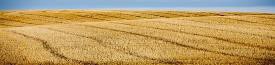 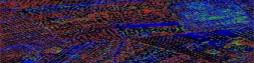 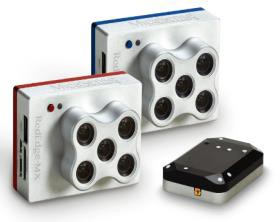 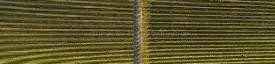 SATELLITE
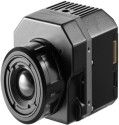 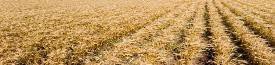 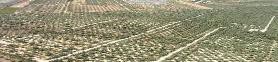 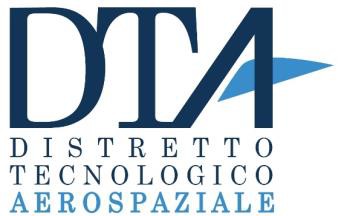 eXplorer 1000
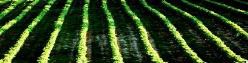 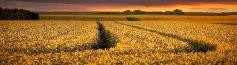 FLIR VUE PRO R
Micasense Dual-MX
AIRCRAFT
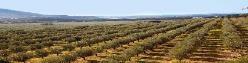 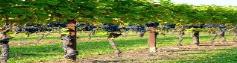 DRONE
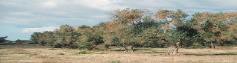 Resolution
ROVER
Multiplatform Aerial Missions Orchestrator
Verification of mission requirements and optimisation of an observation cycle
attainability of satellite observation;
mission deployability (Airplane and UAS):
availability of suitable sensors;
availability of operators;
So on…
Added value
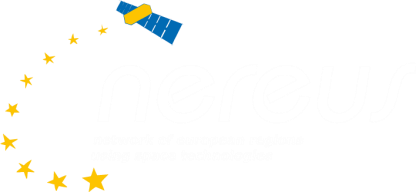 The design of a service framework for growers that, in an easy and economically sustainable manner, provides correct information to support the management of the annual production cycle - DSS – DECISION SUPPORT SYSTEMS.
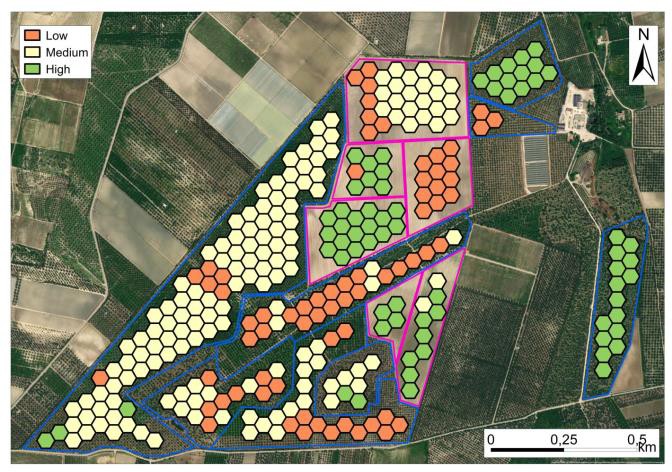 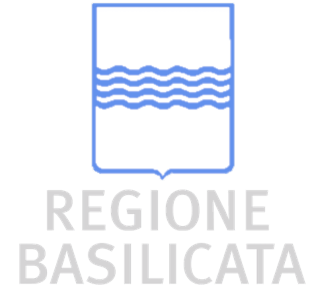 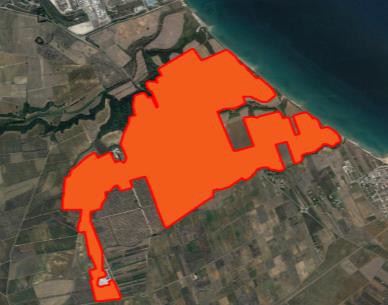 NDVI
Temperature
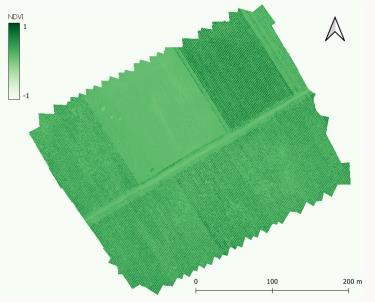 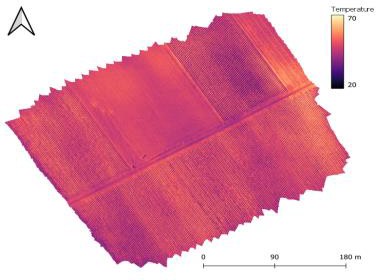 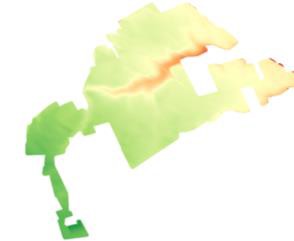 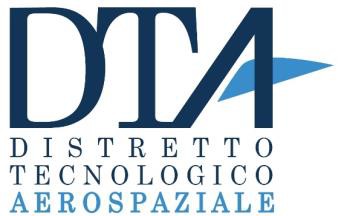 Median NDVI
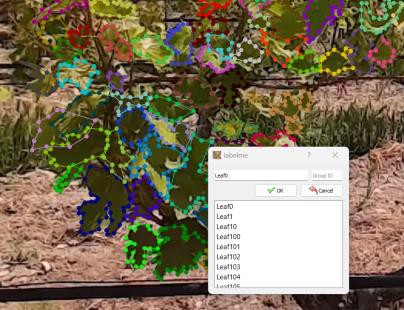 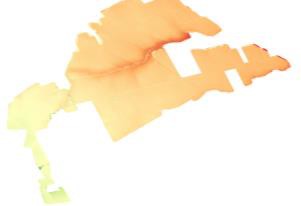 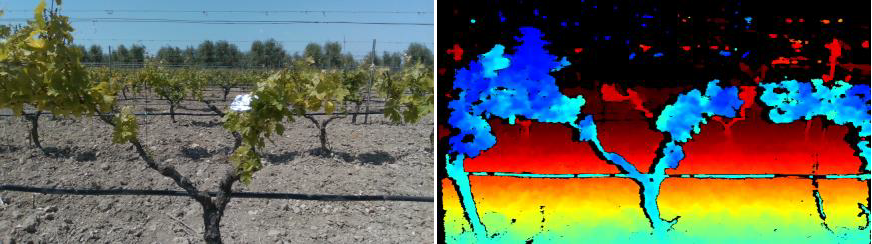 DTM-DSM
Electrical conductivity
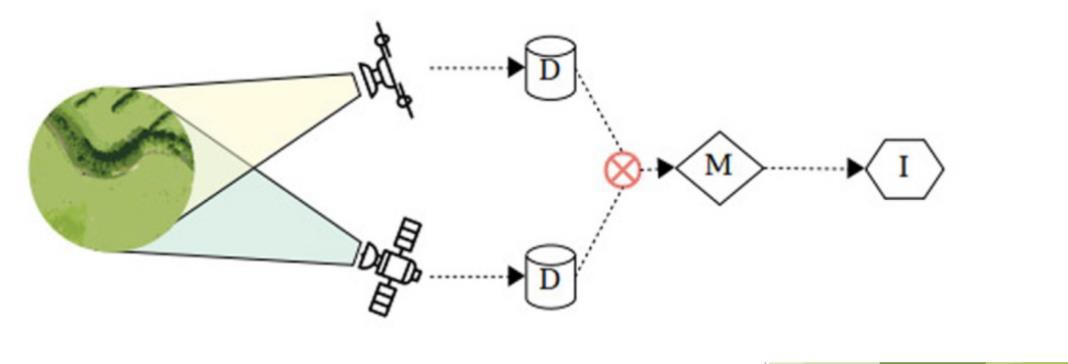 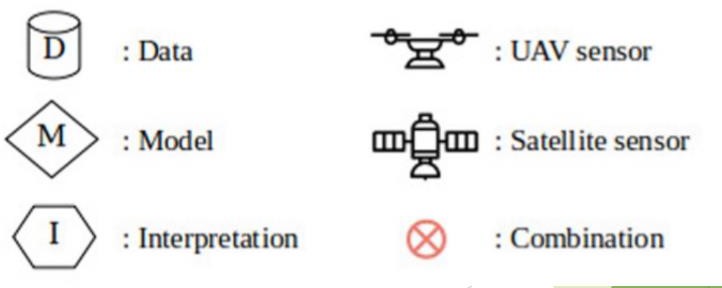 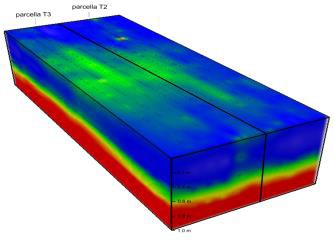 Data-driven models obtained from the integration of data from
satellites, aircraft, drones and rover.
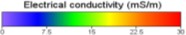 What are the benefits to citizens and the region, now and in the future?
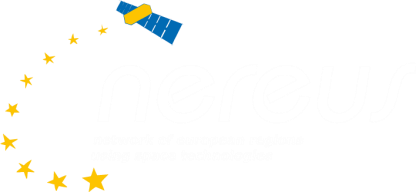 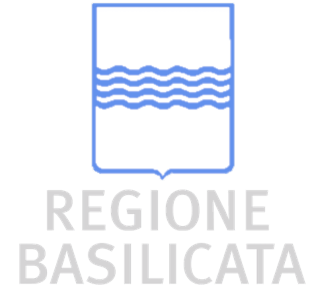 Definition of a stable territorial acquisition architecture


Possibility of small-scale use
Possibility for public actors to support policies for the development of the agricultural sector, for private actors consulting
need for a stable ground infrastructure need for a platform managment center
difficulty in organising a synergetic effort
The expected result is the realisation of an innovative product/service for the farming industry
to provide structured knowledge and acquisition tools.
TEBAKA allows both private companies and public agencies to design services with high added value.
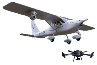 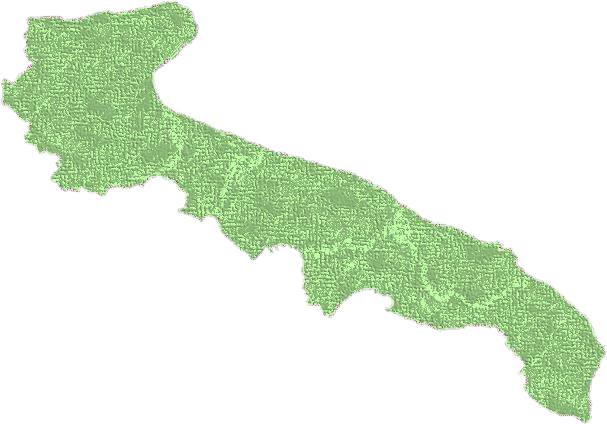 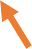 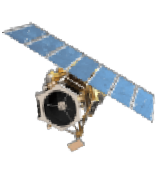 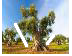 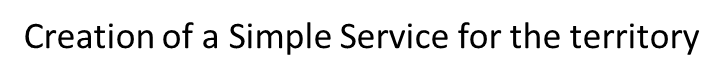 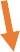 Benefits
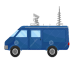 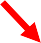 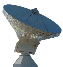 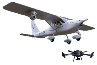 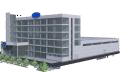 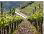 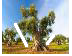 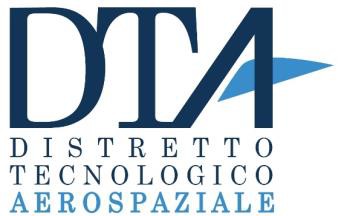 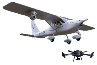 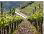 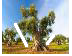 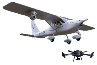 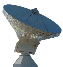 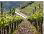 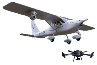 Risks
UAS Operations in Natural Areas of Smart City
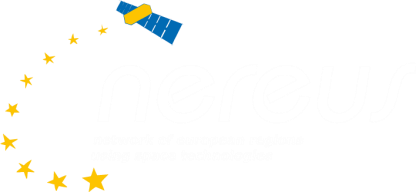 Application
Urban green monitoring
Support natural park management
Risks prevention
Risks management
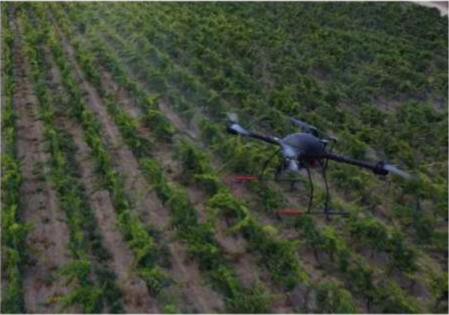 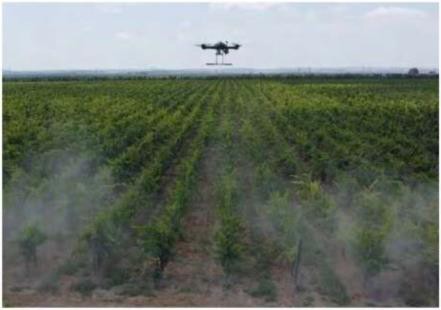 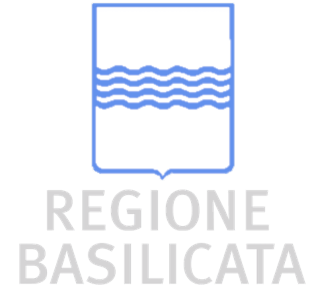 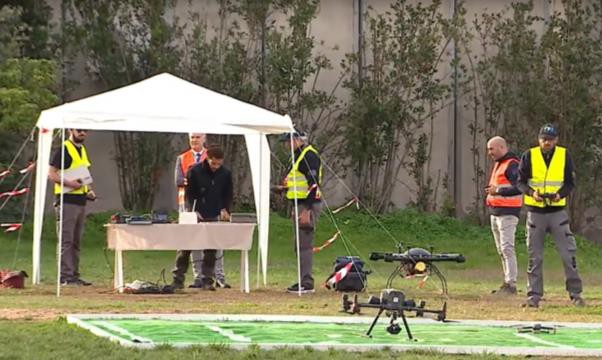 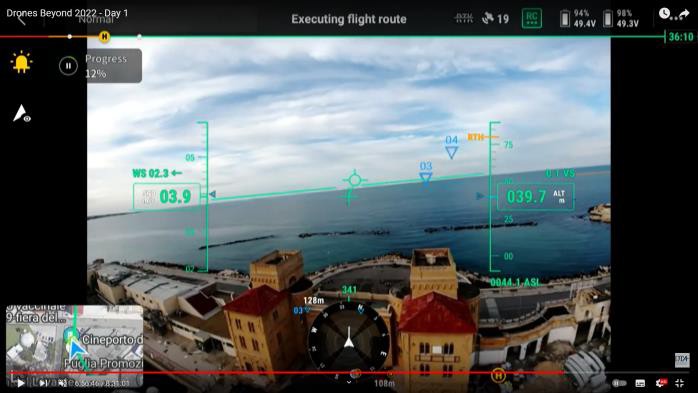 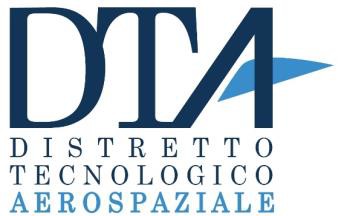 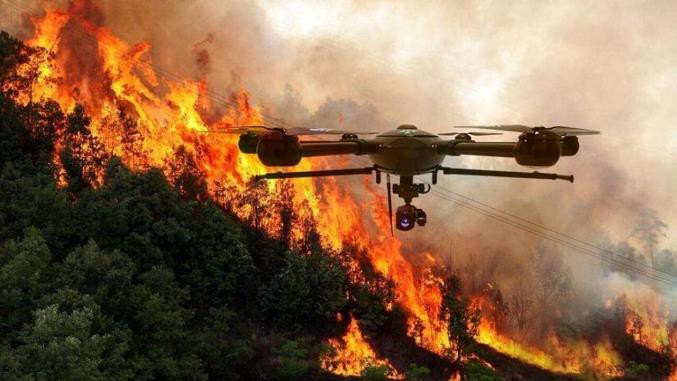 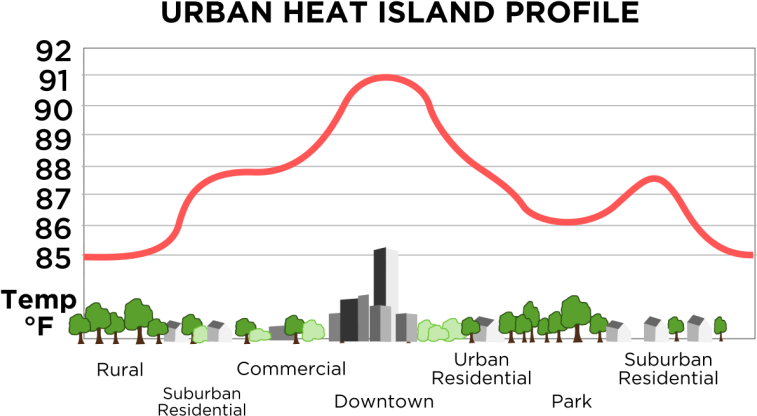 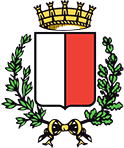 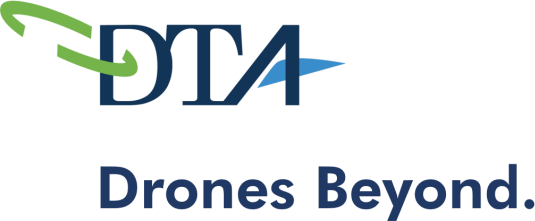 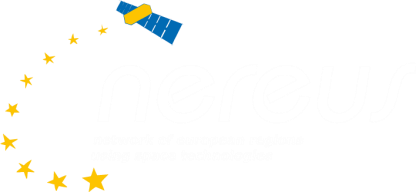 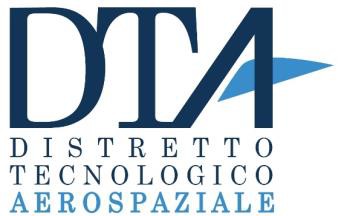 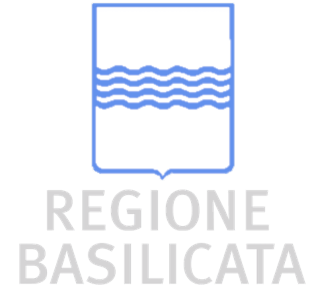 DRONES BEYOND 2023
25, 26 October, Bari
Unfolding Innovative Aerial Services in the Smart City
Live demonstrations of UAS flight operations for
Collecting and processing crops data in
TEBAKA project
Risk prevention on natural parks and urban green areas.
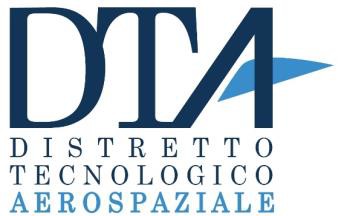 Territory management and farming
A Panel focused on the TEBAKA Project:
Key Supply and Demand Actors
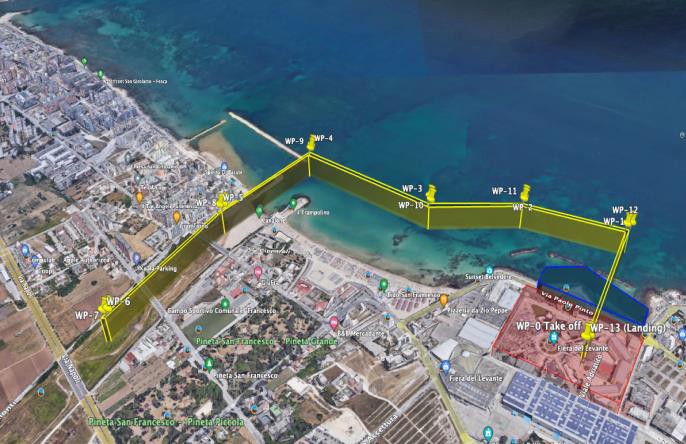 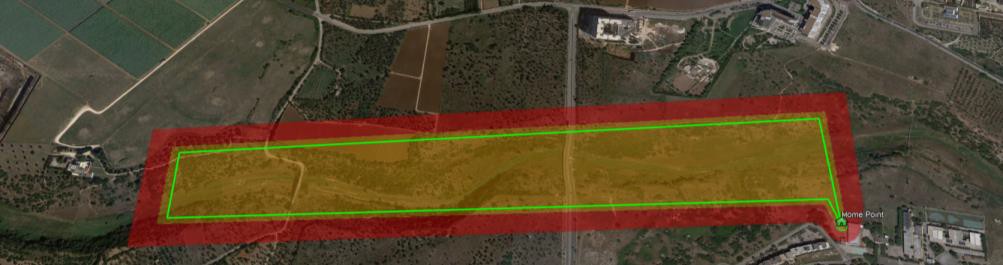 More information at
www.dtascarl.it
Thank you
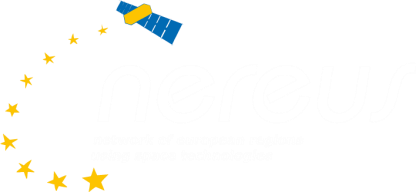 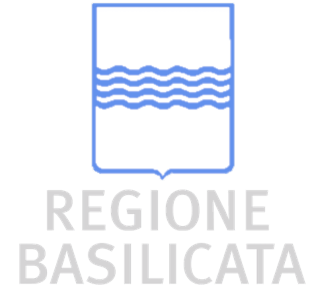 Vincenzo D’Avino, Distretto Tecnologico Aerospaziale,
UAS flight test engineer and data management application developer
vincenzo.davino@dtascarl.it


Come on, let's meet at Drones Beyond 2023!
Register for participating: https://www.dtascarl.org/drones-beyond/
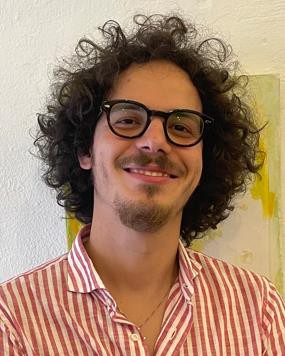 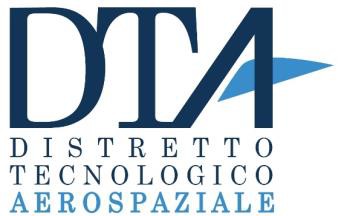